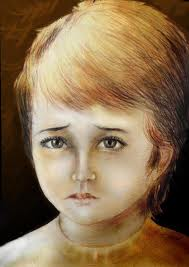 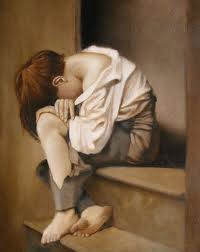 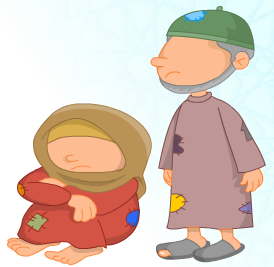 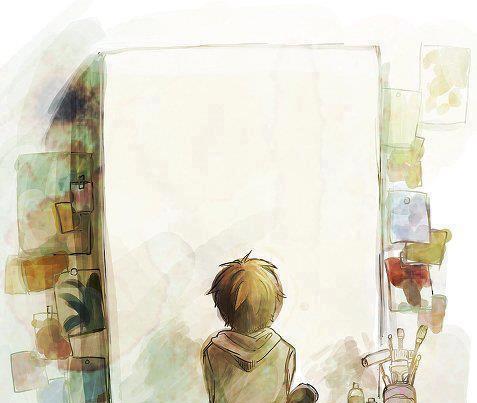 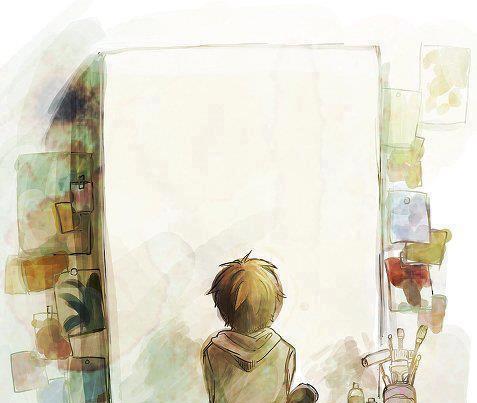 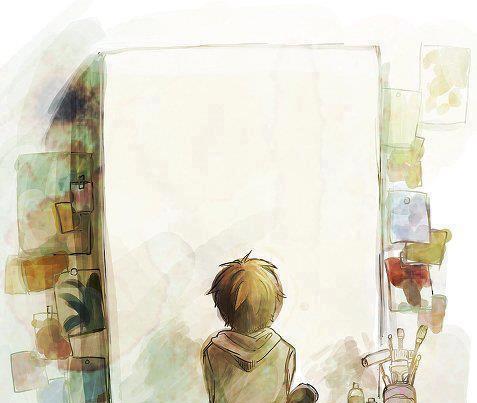 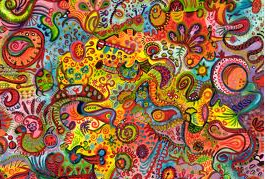 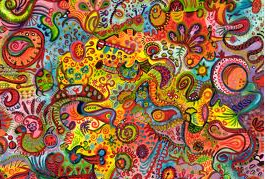 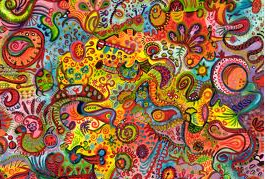 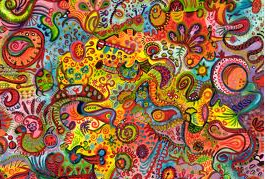 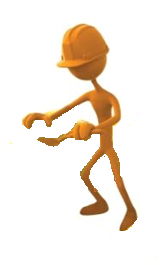 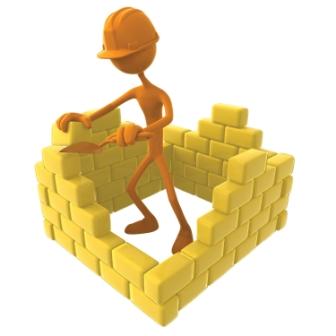 إذا ماذا علينا أن نفعل لنحافظ على هذا البناء من السقوط؟
أتذكر أركان الاسلام!!
عددها من فضلك
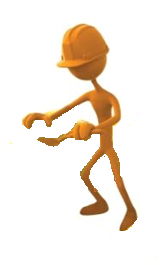 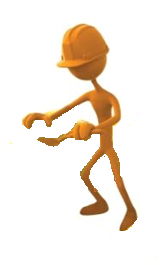 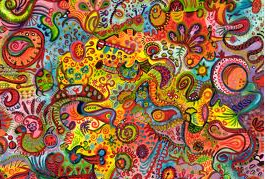 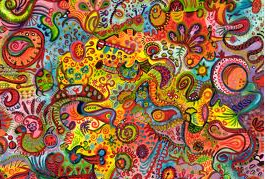 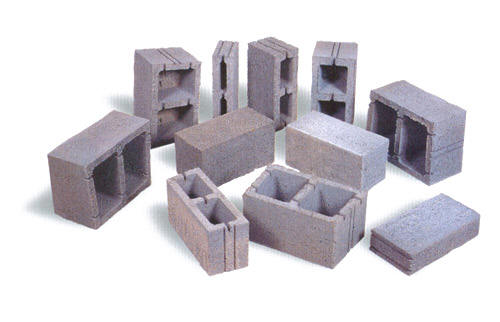 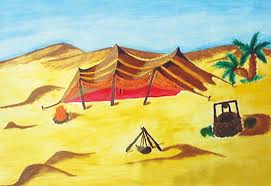 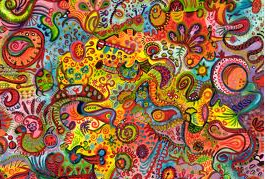 عم تتحدث هذه الصور يا ترى؟؟
بما أنكم عرفتم معنى الركن اذا أخبروني ماذا سيحدث أذا نسينا شيئًا أثناء البناء؟ أو ربما سقط ركن بعد البناء
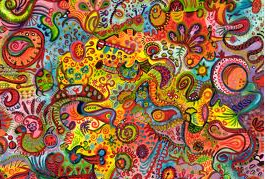 لحظة لحظة علينا أن نعرف معنى كلمة ركن لننتقل الى المراحل المتقدمة يا أصدقائي
ما هو مفرد كلمة أركان؟
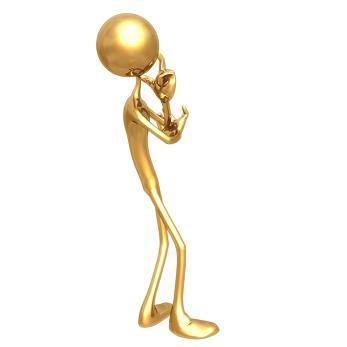 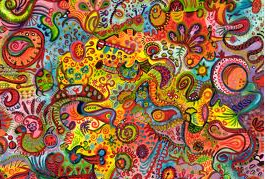 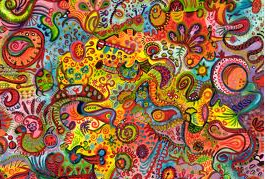 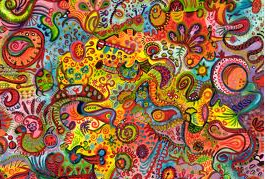 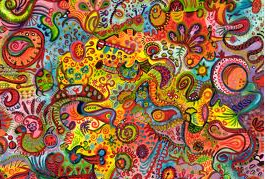 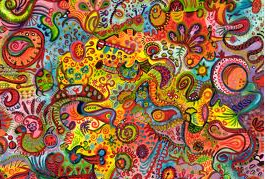 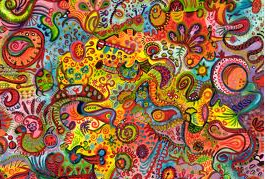